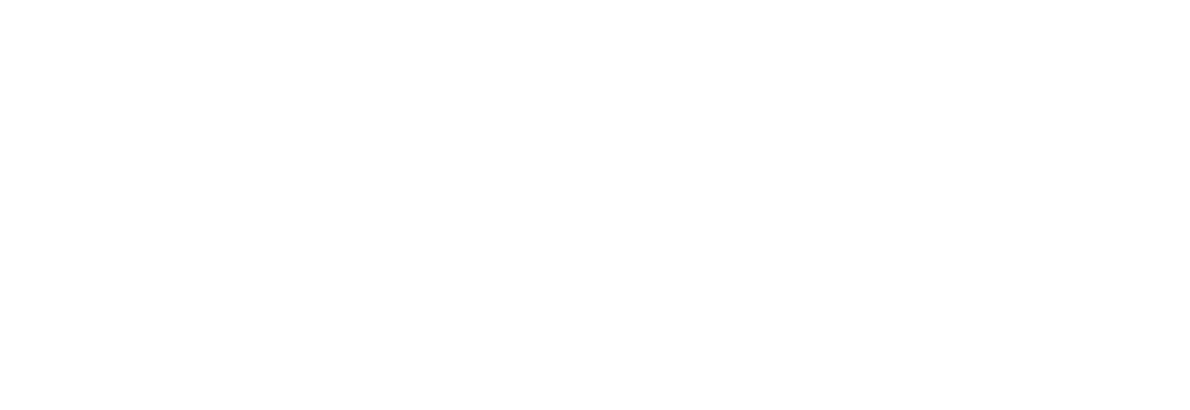 Periodo que se informa: 
01 al 30 de abril de 2025
Fecha de actualización y/o validación: 
30 de abril de 2025
Nota Informativa
Responsable de generar la información:
C.P. Aída Leticia De la Garza Muñoz
Directora Ejecutiva de Administración
El Instituto Electoral de Coahuila informa a la ciudadanía que a la fecha no se ha adquirido deuda pública alguna.
Artículo 21
Fracción XXVI
Deuda pública
De acuerdo con el periodo de conservación de la información, de conformidad con los Lineamientos Técnicos Generales para la publicación, homologación y estandarización de la información de las obligaciones establecidas en el Título Quinto y en la fracción IV del artículo 31 de la Ley General de Transparencia y Acceso a la Información Pública, que deben de difundir los sujetos obligados en los portales de Internet y en la Plataforma Nacional de Transparencia; con fundamento en el artículo 310, numeral I del Código Electoral para el Estado de Coahuila de Zaragoza, que tiene por objeto, entre otros, contribuir al desarrollo de la vida democrática y al fortalecimiento de las convicciones humanistas, sociales y democráticas del Estado constitucional de derecho, esta fracción contenida en el artículo 21 de la Ley de Acceso a la Información Pública para el Estado de Coahuila de Zaragoza durante los ejercicios 2019, 2020, 2021, 2022, 2023 y 2024 no se genero Deuda Pública.
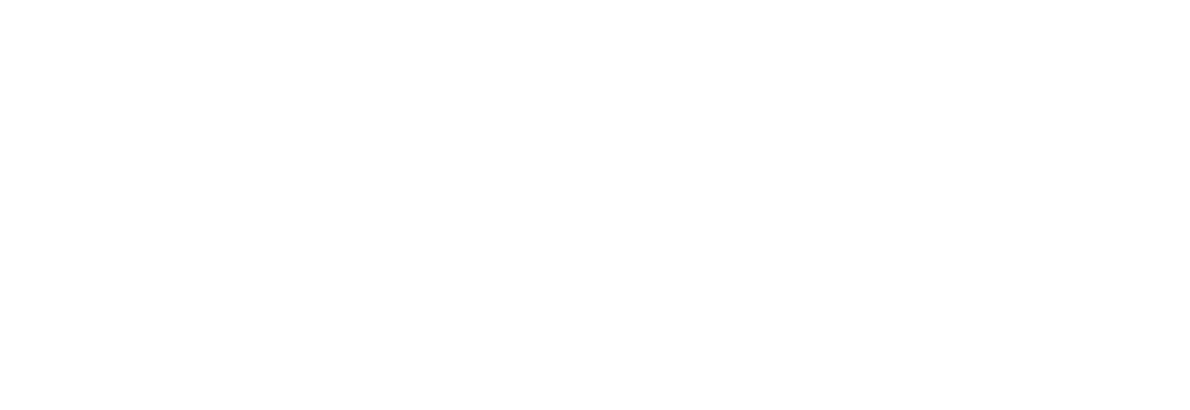 Artículo 21
Fracción XXVI
Deuda pública